Online shopping
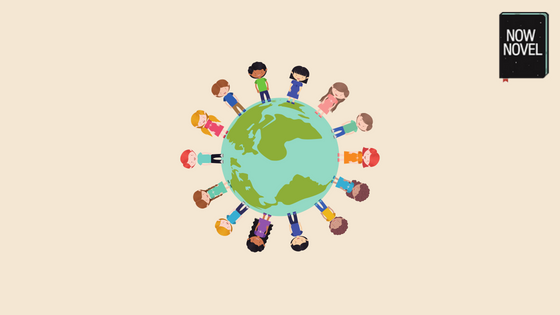 Members
Mohanad Haji   1160634
Qossay ZeinElddin   1180235
Aseel Saleh 1181793
Abdalrahman Mansour 1182955
Haneen Saleh 1191605
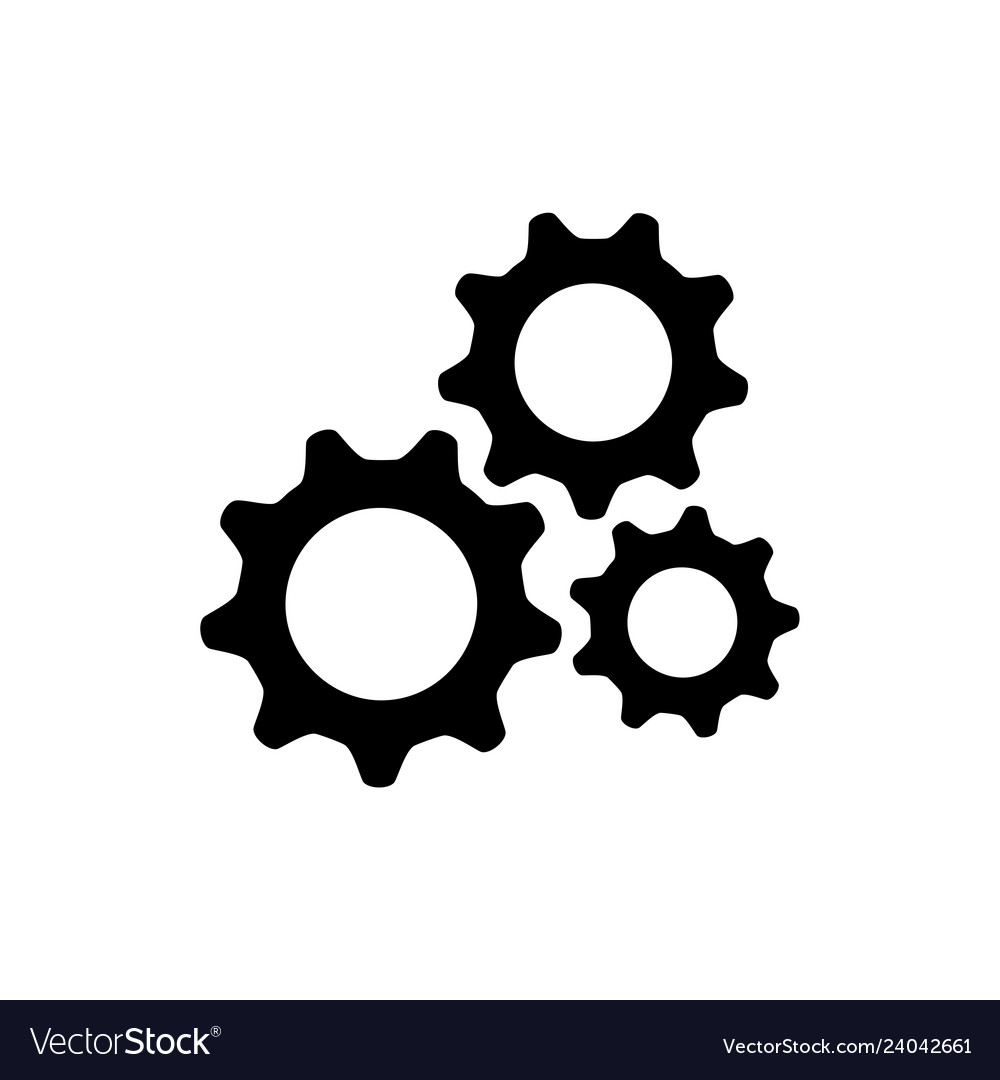 Project Structure
1. Defining the Project       
1.1 Project Scope             
1.1.1 Project objective            
1.1.2 Deliverables                 
1.1.3 Milestones
1.1.4 Tech requirements
1.1.5 Limits, and exclusions
1.2 Project Priorities             
1.3 WBS                    
1.4 Coding the WBS                
2. Project Times and Costs             
3. Developing a Project Plan
4.  Managing Risk…………………………………………………………………………………………………….
     4.1 Risk Identification…………………………………………………………………………
     4.2 Risk assessment…………………………………………………………………………..
     4.3 Risk Response Matrix ……………………………………………………………………
      4.4 Contingency Plan ………………………………………………………………………….
     4.5 Risk Response Control…………………………………………………………………..
Online Shopping System
This project is about creating a platform for selling and buying products online to overcome the limitations of the traditional way of doing so.
A detailed description of the project in terms of objectives, deliverables, limitations and risks is presented in this presentation and a complete management plan is proposed.
Project Objectives
Connecting sellers and buyers easily without any physical interaction 
Giving people a chance to sell used items 
 Increasing the availability and variety of products 
 Provides customers with options and suggestions for products 
 Facilitating the operation of buying goods for the public
 Creating jobs for warehouse operations and product delivery and customer support
 Attract local shops to join our online platform
 Giving buyers a platform to provide trusted reviews and comments
Project Deliverables
Online platform for users to view and purchase items
A way for sellers to open seller account to present their products
A way for local shops to move online on our platform
A delivery service with tracking system
Limits, and exclusions
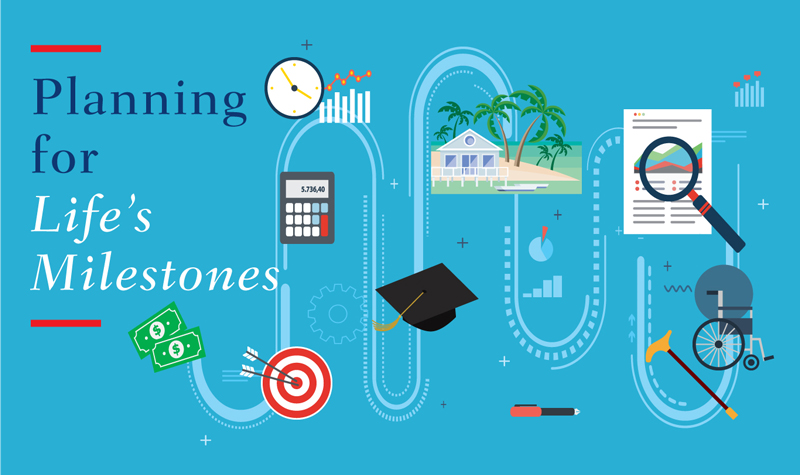 Milestones
Milestone 1 : Finishing the feasibility study and making precise time and resource estimations for the Project along with assigning roles to several personnel.
 Milestone 2 : Pitching the idea to local stores and merchants to  to join and contribute to the online . .
 Milestone 3 : Reserving warehouse locations and having them arranged to be used for product storage.
 Milestone 4 : Developing a web based application which provides the main services. 
Milestone 5 : Introduce the application to the involved stores and merchants. 
Milestone 6 : Advertising the platform through social media , posters and public meetings and talks.
 Milestone 7 : Extending the online platform to a mobile application.
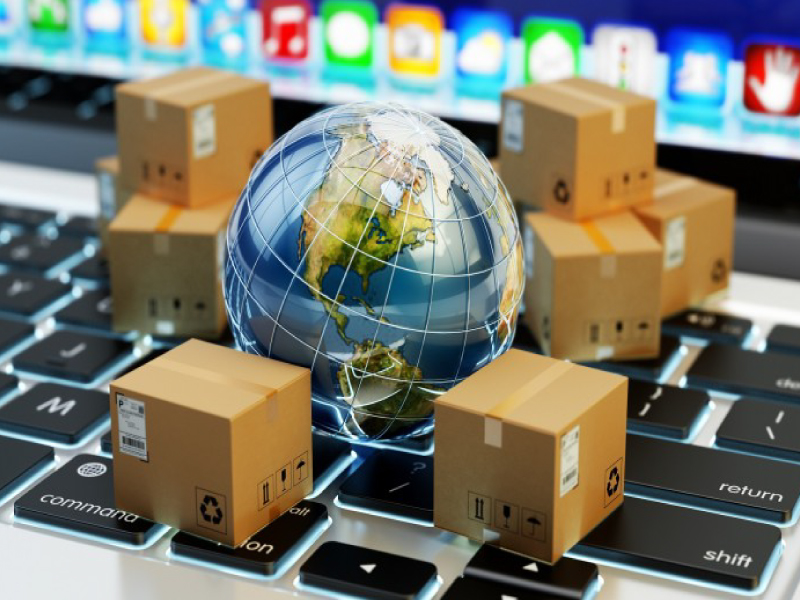 Technical requirements
Performance of the application
Support multiple languages
Technical support for all types of users
 Refund policy in case of dissatisfaction
Efficient and quick delivery service
Project Priorities
Project Priorities
Project Priorities
Project Priorities examples
Work Breakdown Structure
Coding Work Breakdown Structure
Estimating project costs and time
Estimating project costs and time
Estimating Project Times and Costs
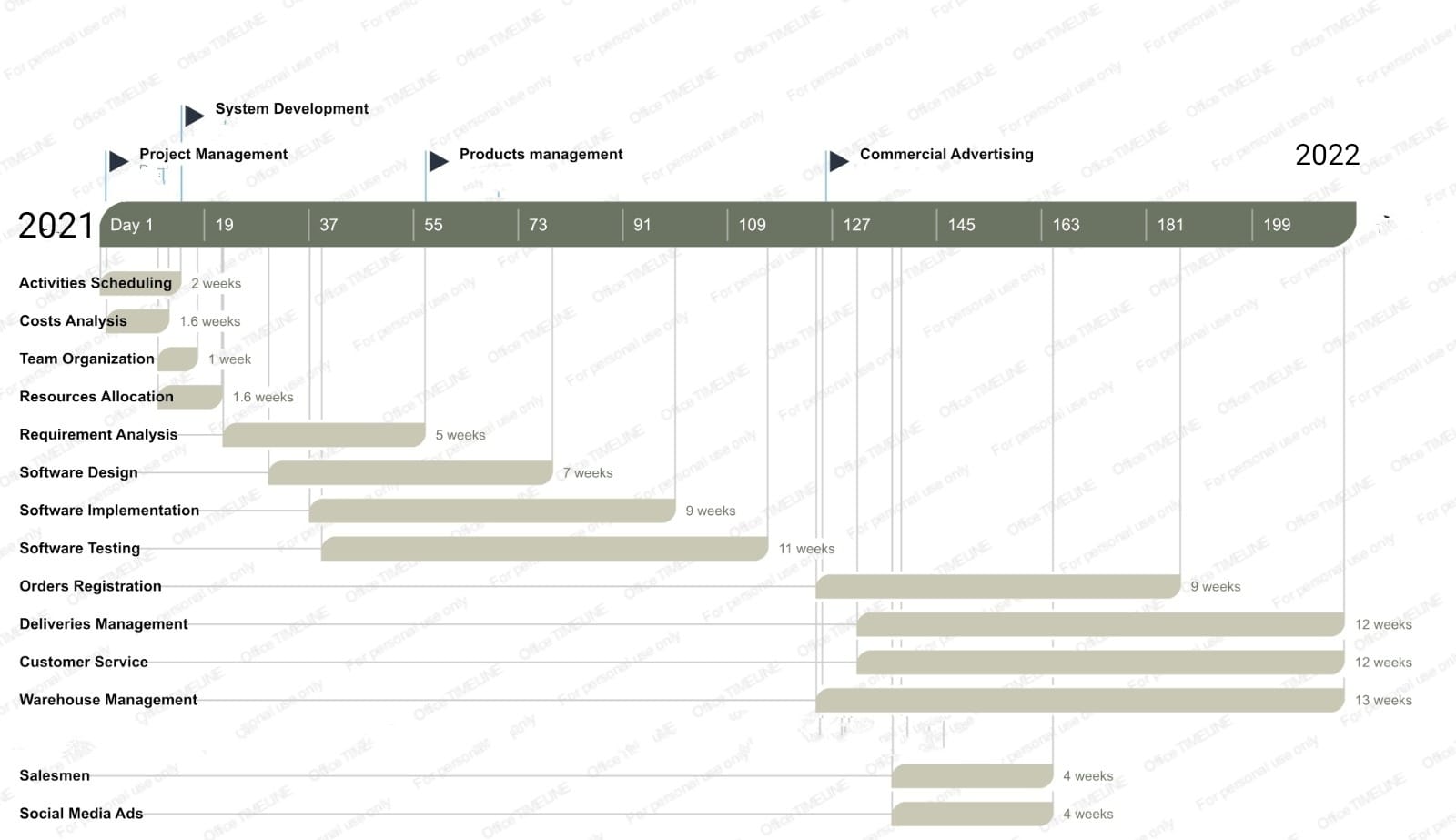 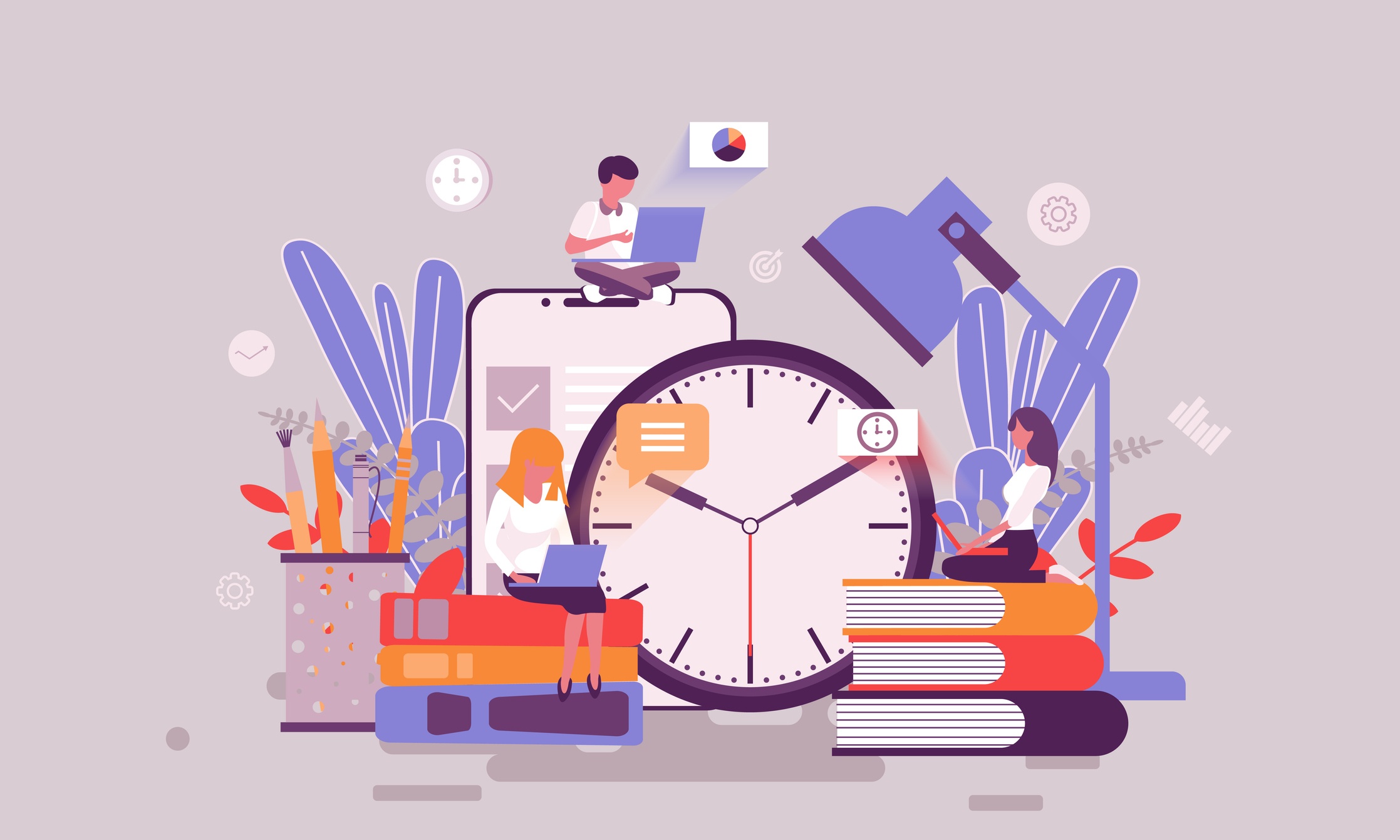 Project Planning
project planning comes in order to layout the resource allocation and organizational hierarchy to achieve our goals.
Resource Allocation
Resource allocation can be discussed in terms of stakeholders' needs
merchants and shop owners
platform customers (buyers and sellers)
physical storage and technological resources.
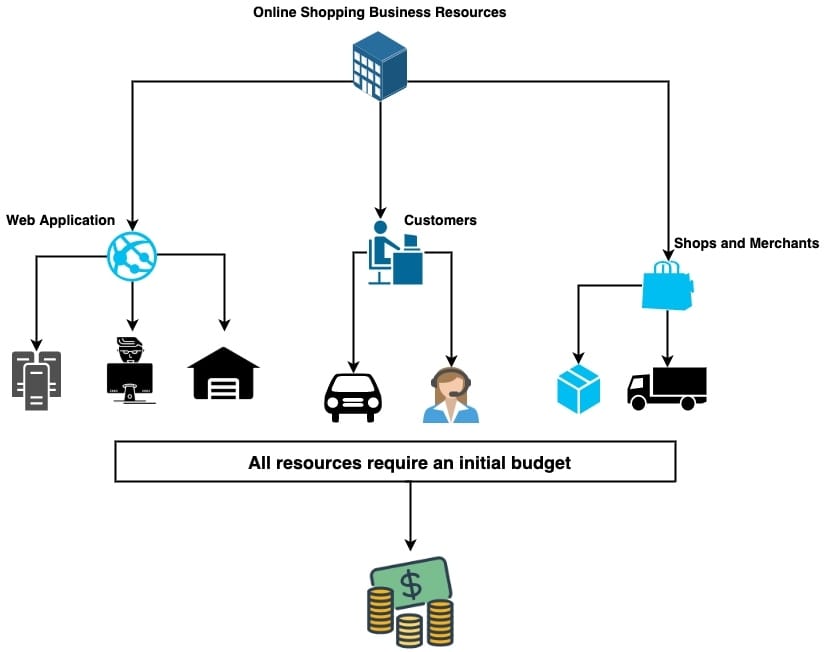 Resource Allocation
Organization Hierarchy
formalizing a valid organizational hierarchy which in turn divides roles among the business’s employees
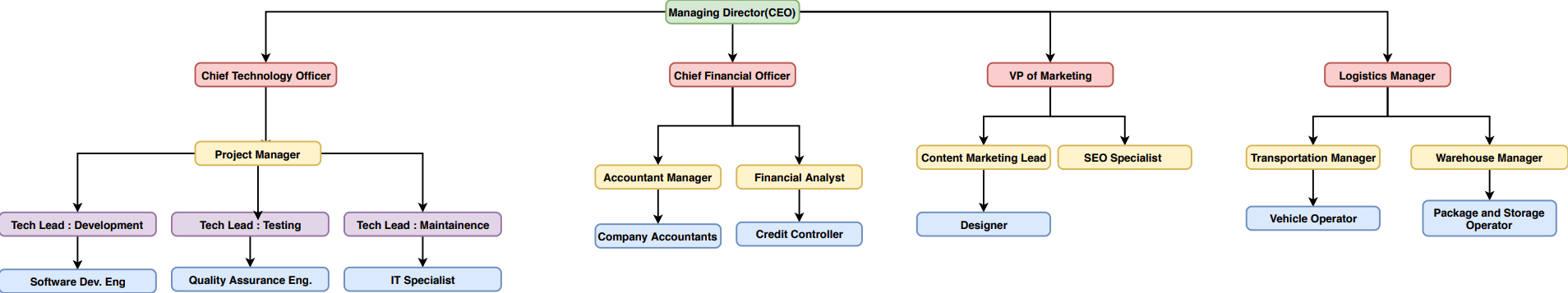 Risk
Risk identification means naming the risks that could harm your project, function, or enterprise. In this step, you make a list, using your imagination to think of every bad thing that could happen.
Risk assignment
Exposure to customs 
Sometimes the goods may not arrive exactly as they are describedLong delivery time (The product delivered is completely different than what was required)
The customer refused to receive his order. 
The order is late 
This site is not secure that poses a risk to your card (VISA, MASTERCARD). Funds are withdrawn without your permission
The store is robbed if it is in a remote area
Contingency Planning
Contingency Planning arises from the fact that exposure to risk in business is unavoidable. In business, risk can be defined as a threat that might prevent the business or organization from hitting its objectives. The purpose of contingency planning is thus to create planned responses to events that might adversely impact an organization.
Risk Response Control
Distribution of orders provided that the price of one order is less than 75 dollars to avoid Exposure to customs 
The product delivered is completely different than what was required Make an insurance that shows the complete product, and if it is not the same, the piece will be returned
The customer refused to receive his order We must accept it in order to preserve the reputation
The order is late Place the order well in advance of the occasions
 This site is not secure Avoid accessing these sites entirely
The store is robbed if it is in a remote areaSecure the store to avoid any damage